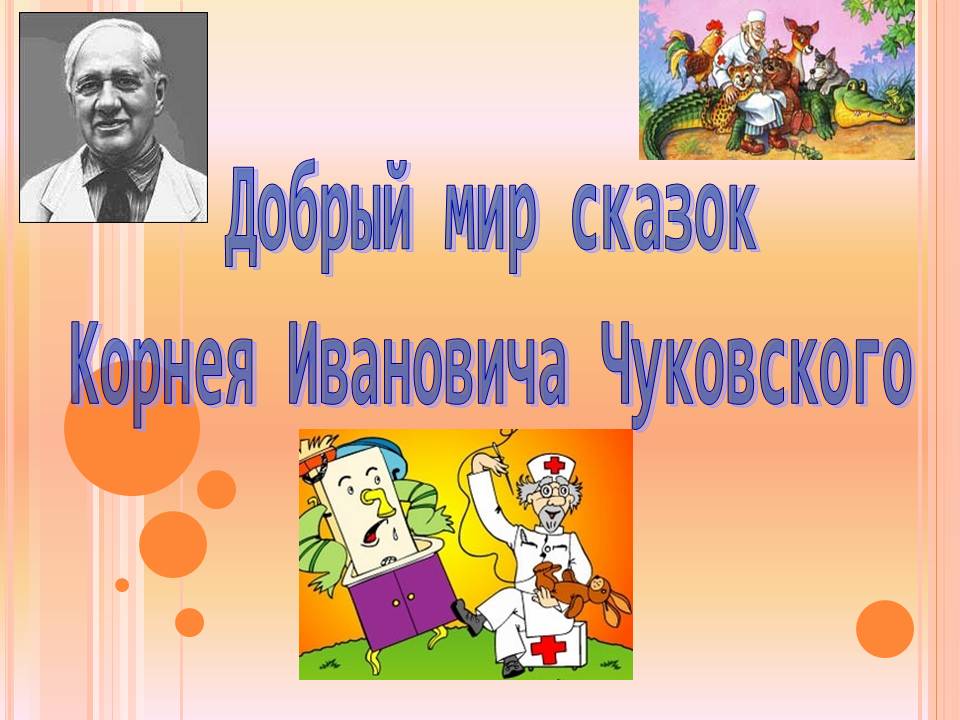 МБДОУ ЦРР №28 «Огонек»
Группа №2 «Огоньки»
Выполнила воспитатель:
              Баталова М.А.
Март 2022г.
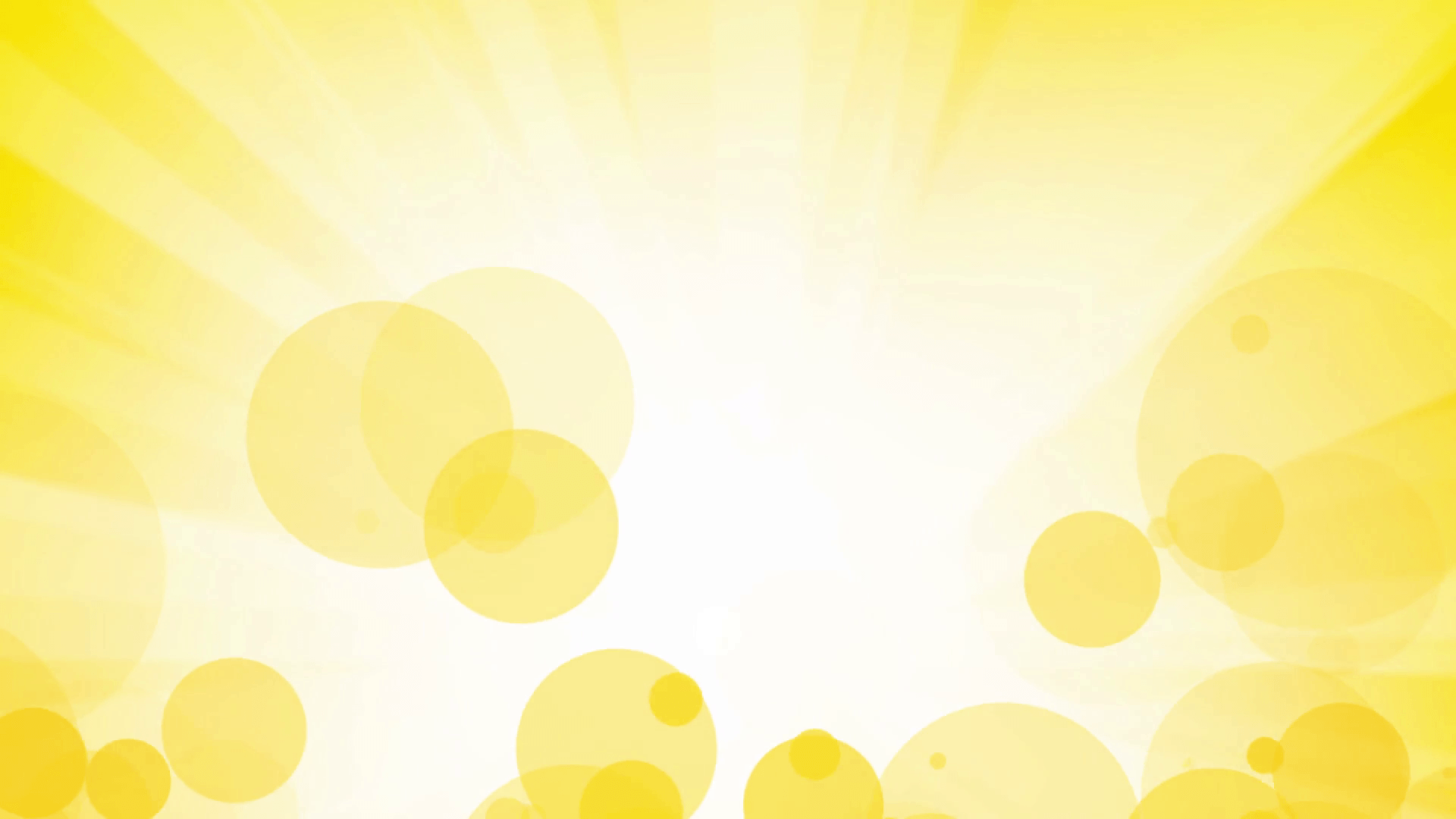 Особое место в дошкольных учреждениях занимает ознакомление детей с произведениями художественной литературы. Художественная книга для ребенка – это могучее средство для всестороннего воспитания: она воспитывает любовь к родному языку, будит детское воображение, вызывает детскую игру. Посещая библиотеку с нашими детьми, мы развиваем в них свободную творческую личность, прививаем любовь к книгам, знакомим с авторами многих прекрасных детских произведений, одним из которых является Корней Иванович Чуковский.  На одной такой встрече мы и побывали с  детьми нашей группы, во время которой познакомились с краткой биографией, творчеством  и получили новые знания о прекрасном писателе, а также поделились положительными эмоциями, приняли участие в  викторине, просмотрели мультфильм по мотивам стихотворения:  «Тараканище» и даже нарисовали  рисунки к произведению: «Чудо-дерево».
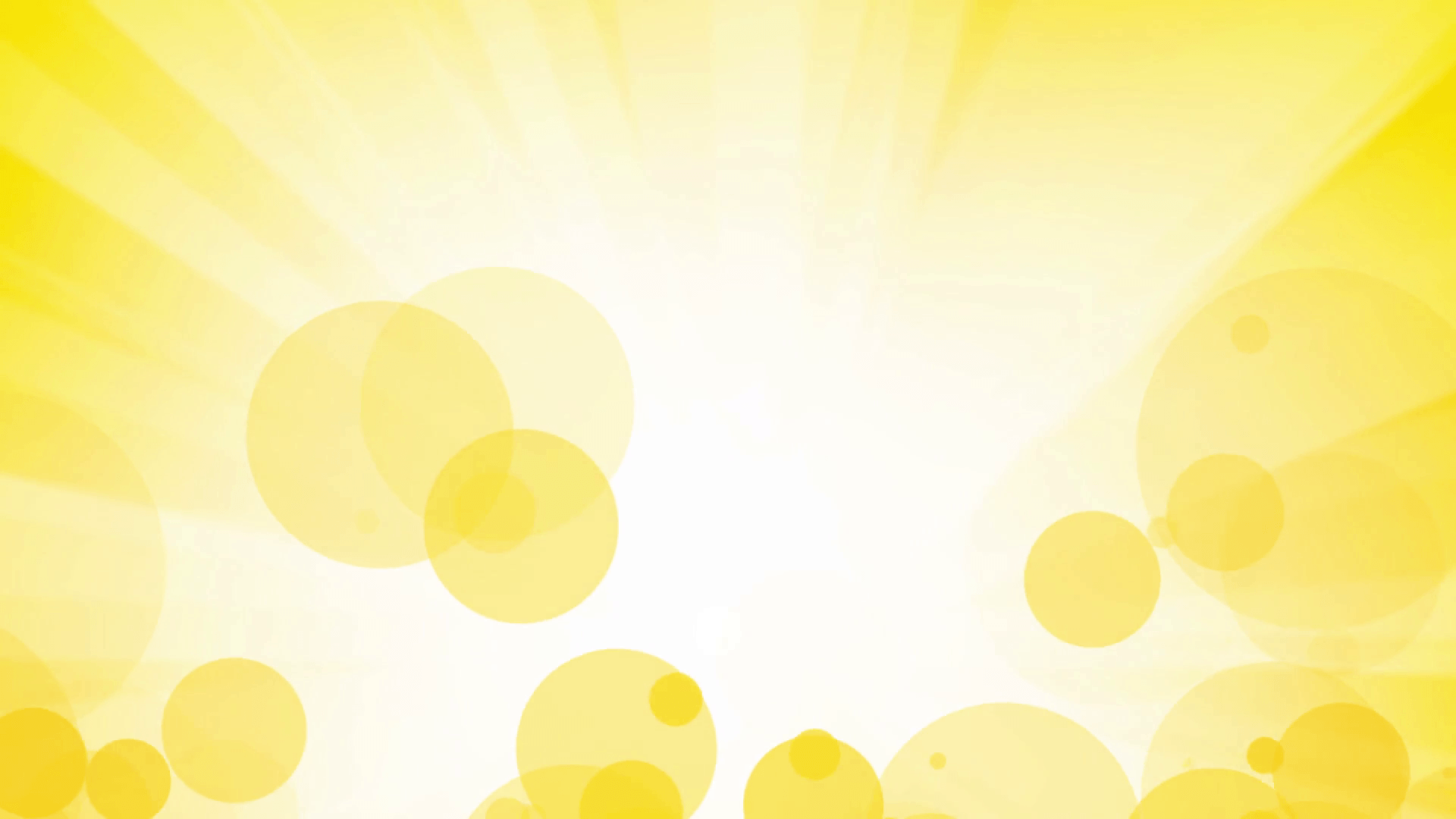 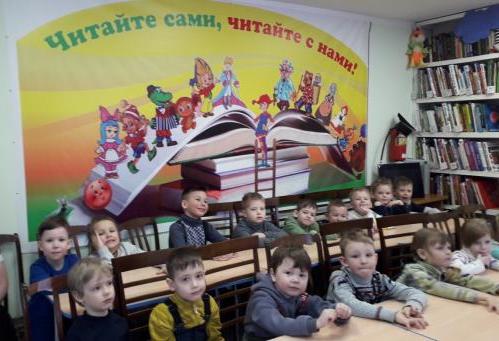 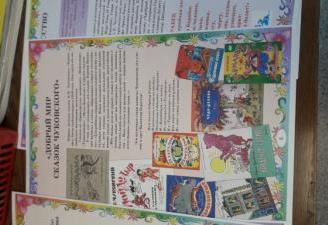 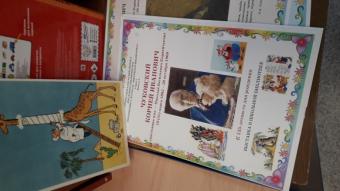 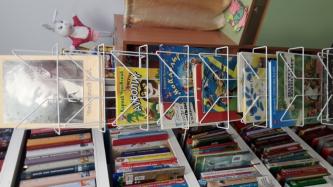 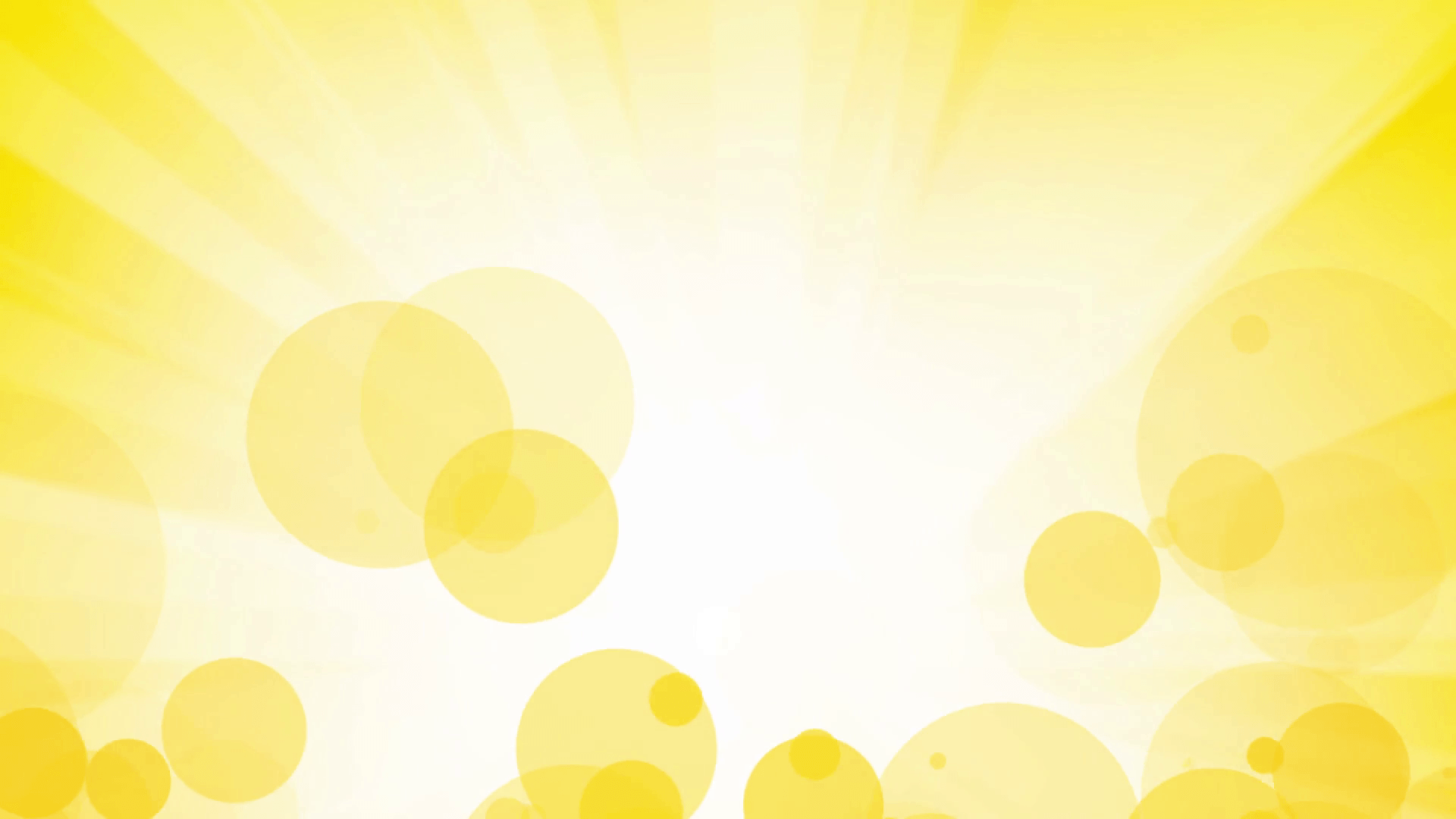 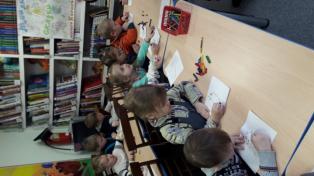 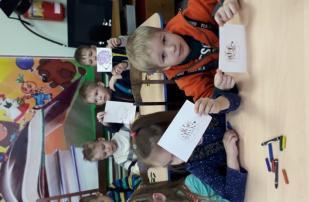 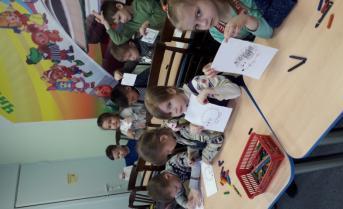 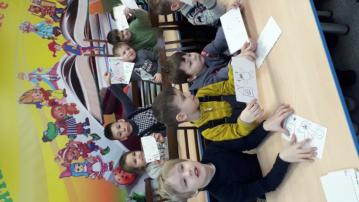 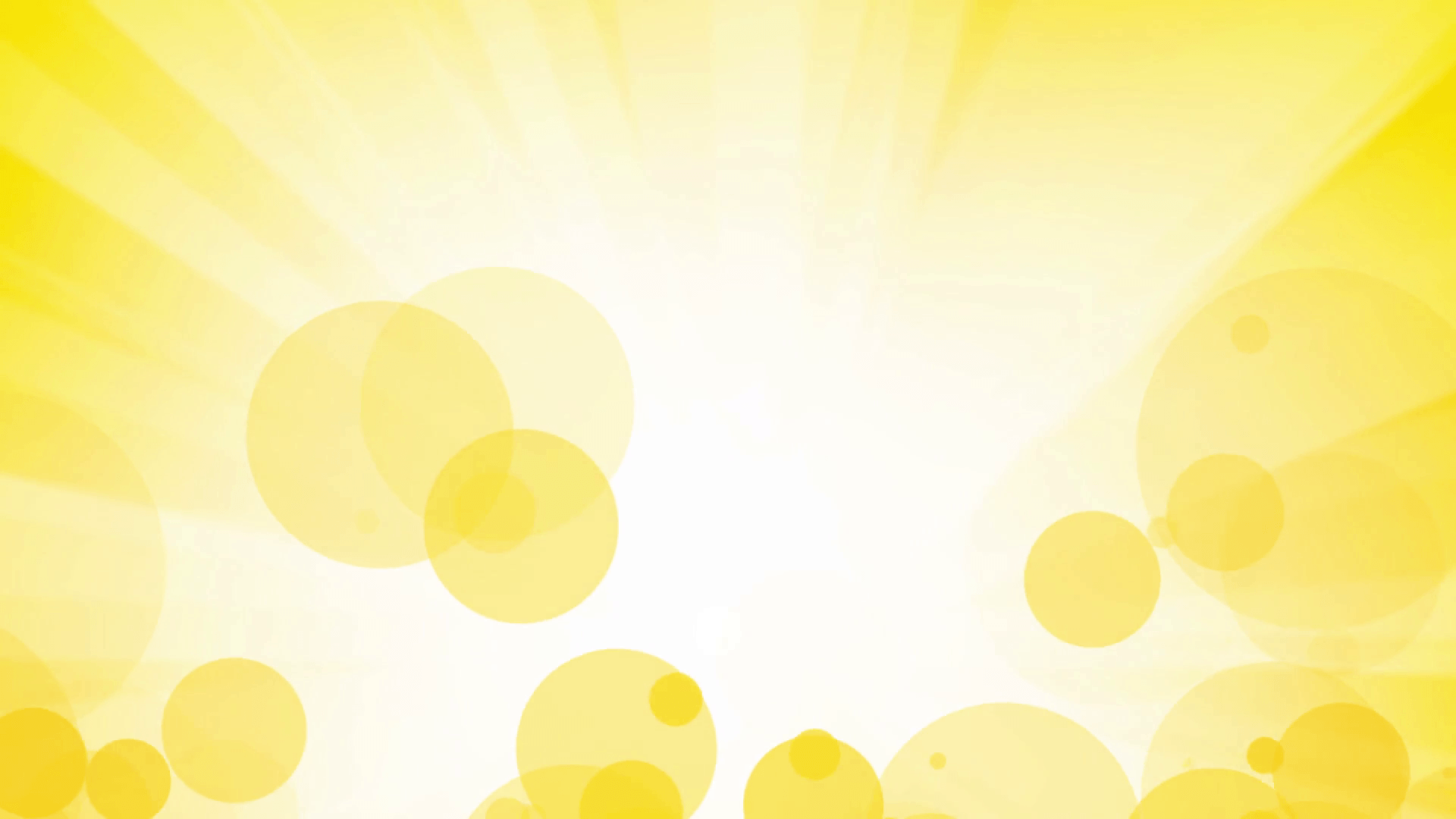 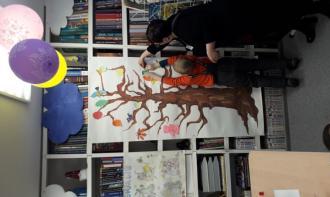 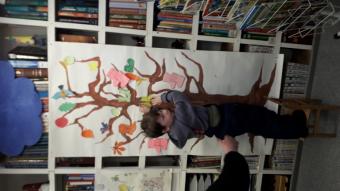 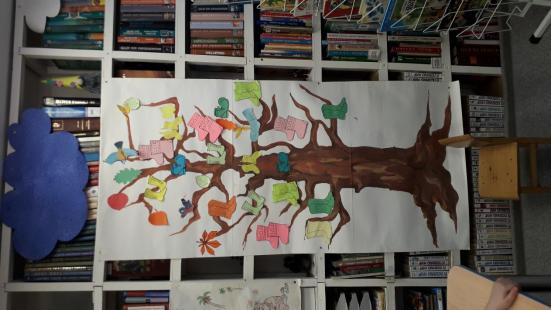 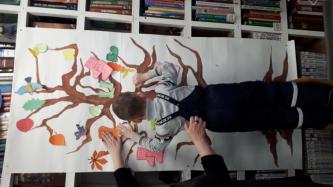 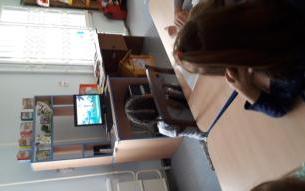 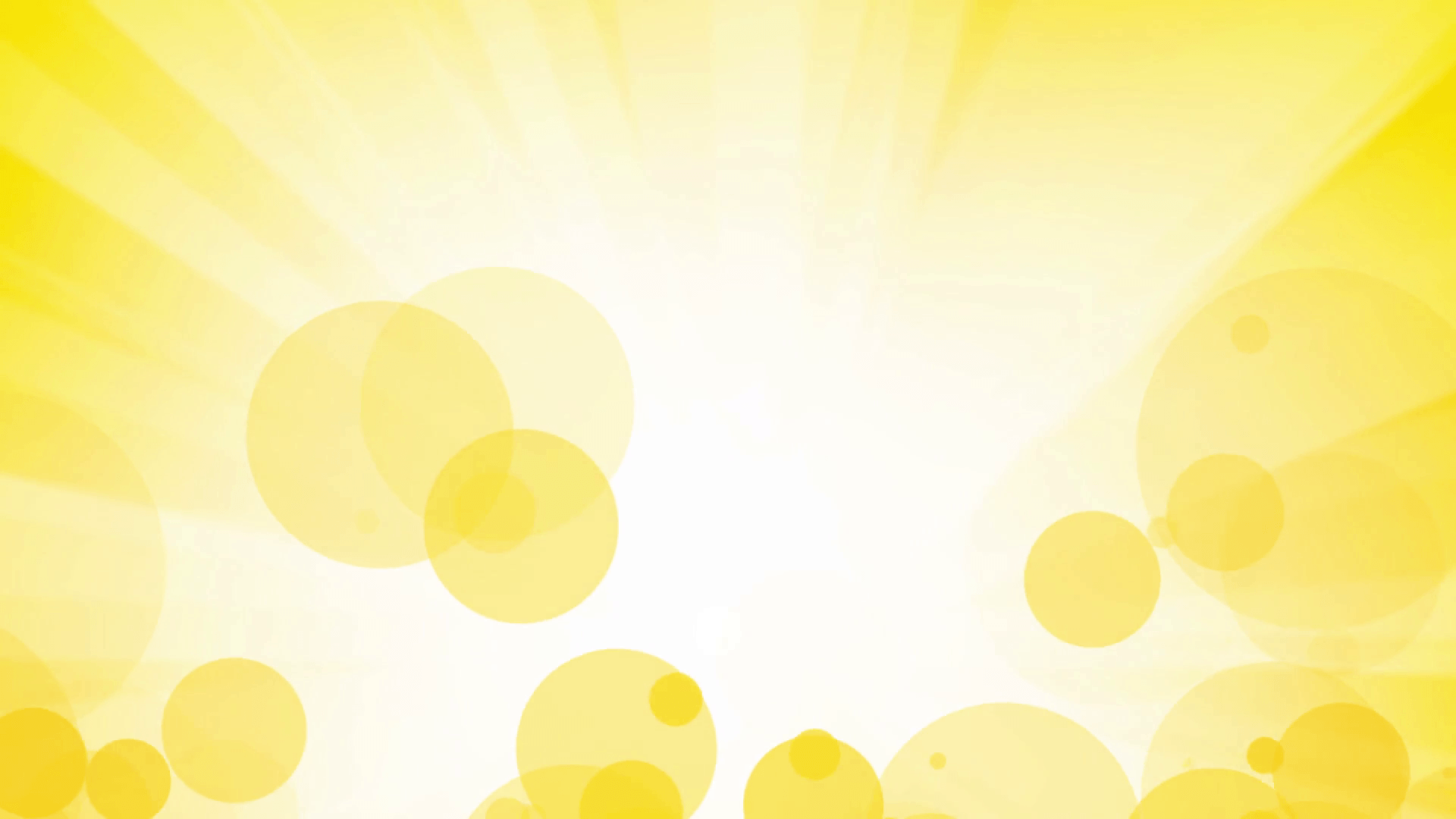 Чему учат сказки К.И. Чуковского?
Что за чудесные стихи у нашего Чуковского!
Учат многому они и детей и взрослого!
Учат выдержке и воле, доброте безмерной
Не ругаться, не сдаваться, быть послушным,
                                                     смелым. 
Много в тех стихах зверят: добрых, злых, 
                                                     трусливых
Так похожих на ребят в историях правдивых!
Надо нам, как в тех стихах, быть доброю опорой
                                                          для тех,
кто помощь ждет в беде, кто мал или не молод.                      
Любить природу, мир, людей, не быть 
                       сердитым, подлым,
       Иметь побольше нам друзей и быть
                        счастливым, добрым!
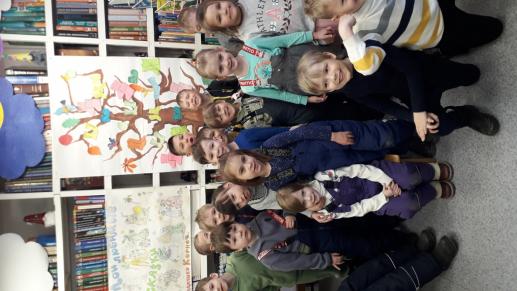 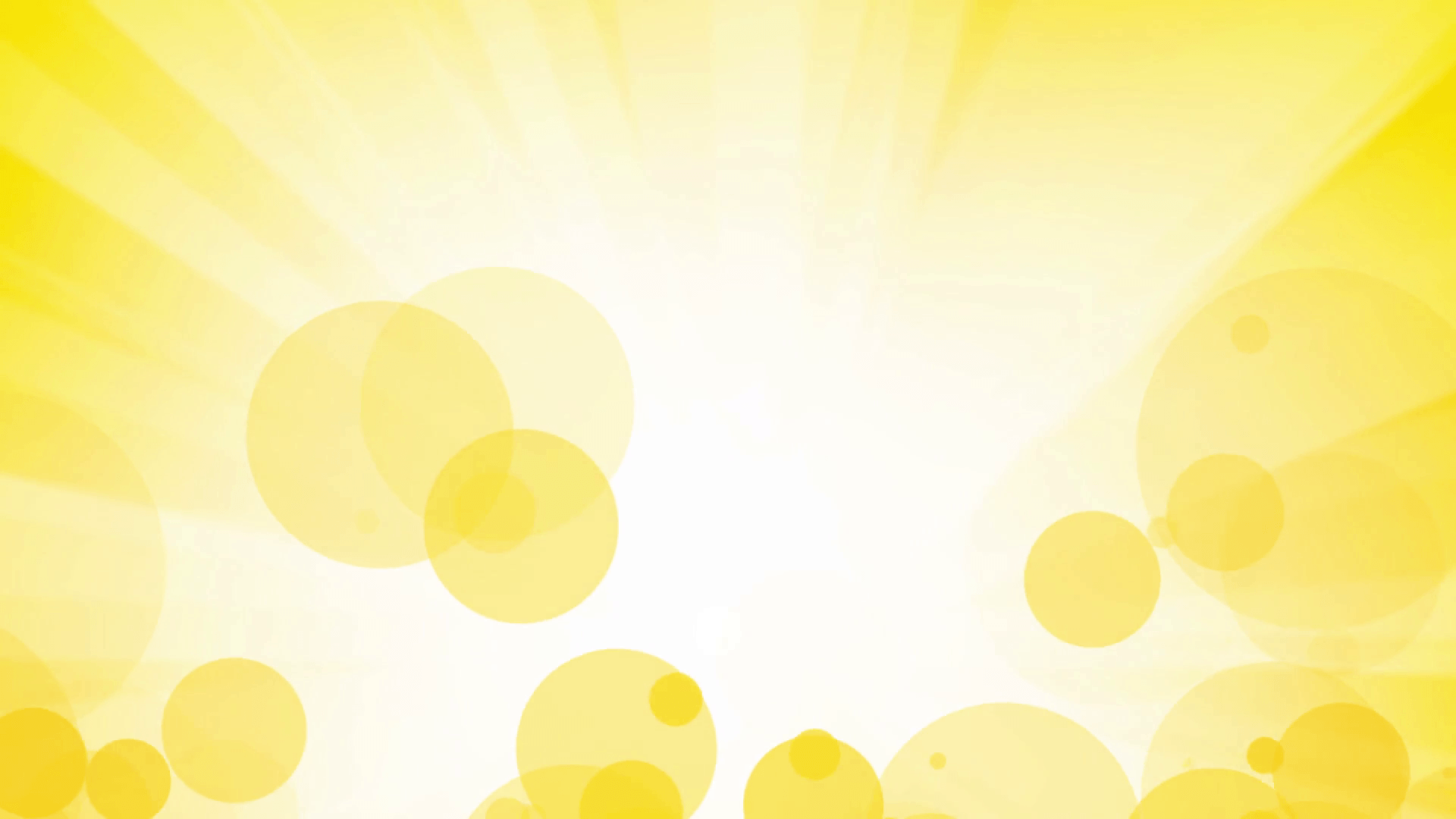 Спасибо за внимание!
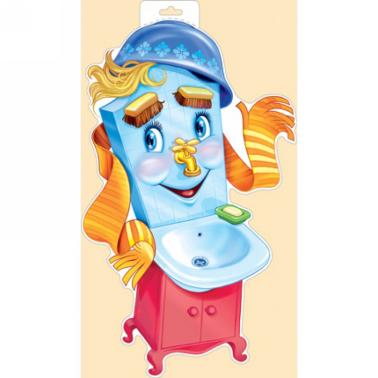 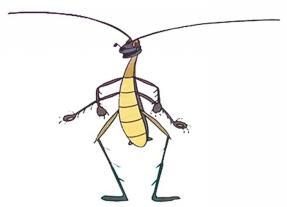